Glenbrook Forest School Diary
Planters
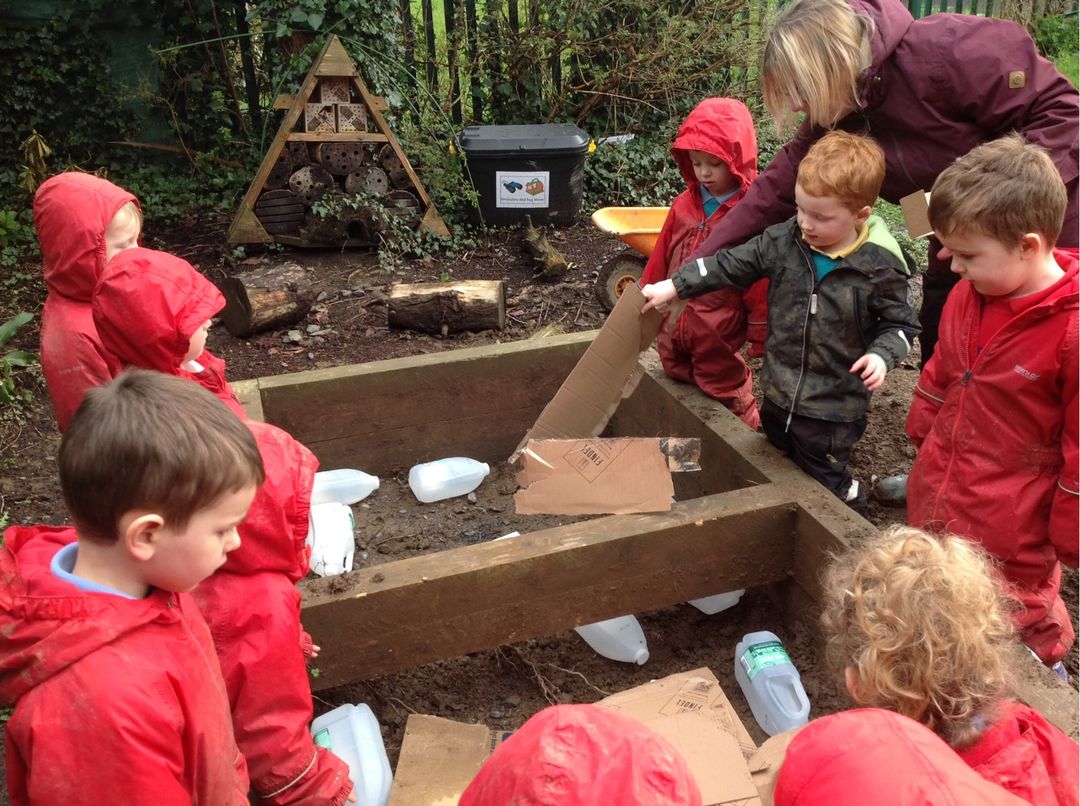